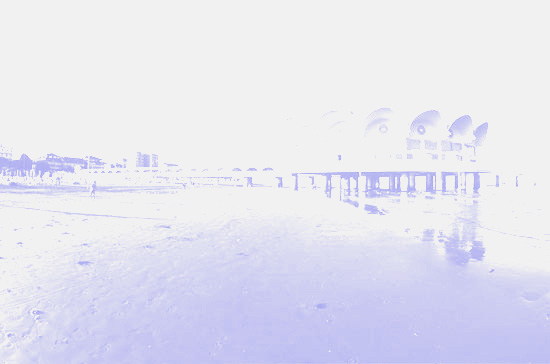 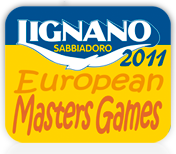 European Masters Games LIGNANO 2011
10th – 20th September
Your Logo
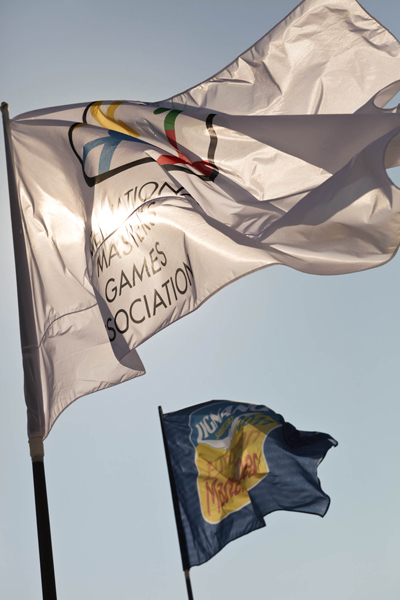 Participants

3,203 athletes

2,167 internationals from 60 countries
440 Russia
349 Ukraine
228 Germany

1,036 Italians
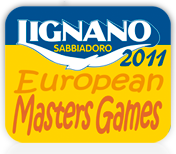 Your Logo
20 sports – 24 venues

5 a-side football
Archery
Athletics
Beach Volley
Canoe-Kayak
Cycling
Dance Sport
Fencing
Golf
Handball
Judo
Karate
Orienteering
Rowing















Sailing
Clay Target Shooting
Taekwondo
Tennis
Triathlon
Weightlifting
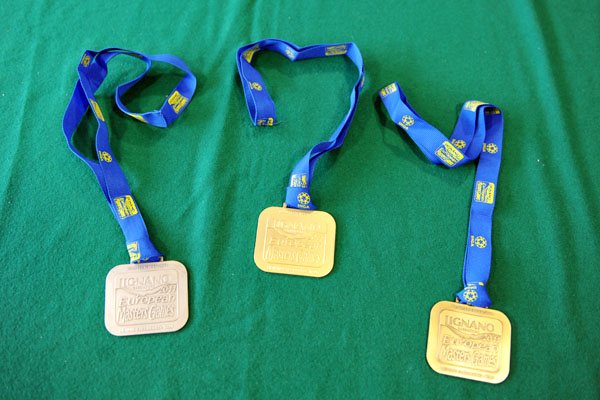 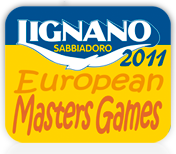 Your Logo
Communications

TV
 14 hours of TV production broadcast on 
RaiSport

 Reports from Lignano 2011 in the sporting 
programme Stade 2 and Austria’s Orf

 Over 150 hours of recordings and specials broadcast on Friuli Venezia Giulia regional channels

 12 hours of live streaming on www.lignano2011.it

Publications
 550 articles published at international, national and local levels

 On line photo gallery also on Gazzetta.it, Repubblica.it and LaStampa.it
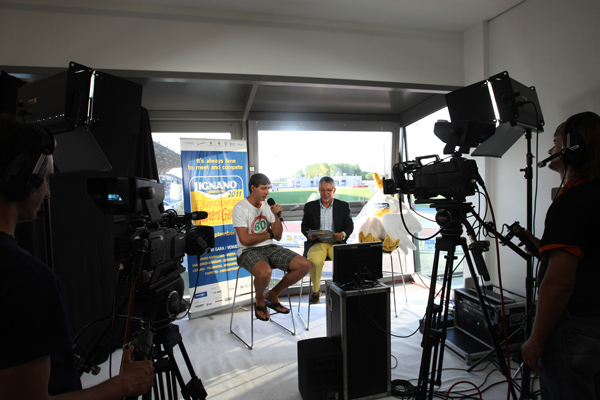 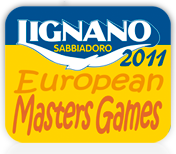 Your Logo
Communications

Social Medias
 Use of Facebook, You Tube and Twitter as communication tools were used. The Organizing Committee was able to promote upcoming events and news and provide important information to the athletes. 

 Facebook was the most successful tool, with more than 1’400 members signing up to the group, where members shared information, photos and footage. 

Twitter and You Tube accounts set up for the Games also enabled people to share their comments and footage with others.
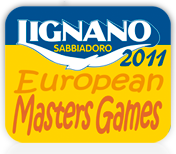 Your Logo
Communications

Social Medias
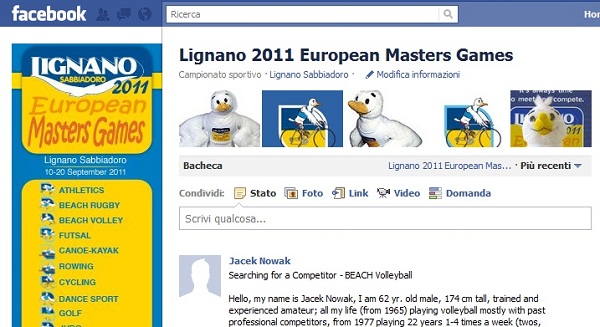 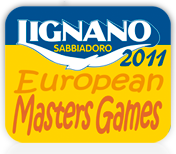 Your Logo
Communications

Social Medias
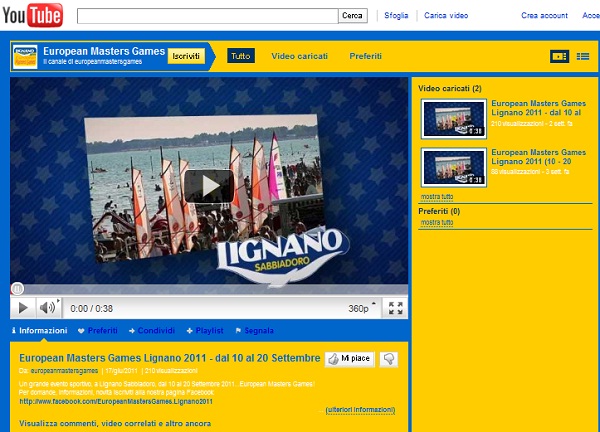 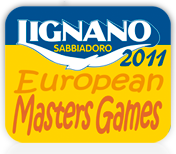 Your Logo
Budget
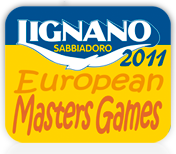 Your Logo
Economic Impact

 Increase of 33% on arrivals => 6’000 people more for that period of the year
 Increase of 24% of hotel nights => 12’000 to 15’000
 Increase of 75% in campings
 Increase of 90% in appartment rents

45% of nights were in hotels, 35% of nights were in appartments and 20% of nights were in campings

 Increase of 45% of foreigners
Increase of 10% of Italians

In total, the Games generated approximatively EUR 4'196'264 for the Friuli Venezia Giulia economy

Visitors stayed in Lignano 6 nights
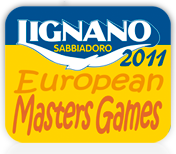 Your Logo